Профессиональные стандарты: нормативная база
Координация политики в сфере профессиональных  квалификаций
Национальный совет при Президенте Российской Федерации по профессиональным квалификациям (создан 16 апреля 2014 г., председатель совета: А.Н. Шохин – Президент Российского союза промышленников и предпринимателей). В состав совета входит Председатель Федерации Независимых Профсоюзов России М.В. Шмаков.
Совет по профессиональным квалификациям
Советы
В настоящее время Национальным советом образовано
 22 совета  по профессиональным квалификациям профессиональной деятельности
Стандарт энергоаудитора от МЭИ (ТУ)

Особенности:
  Указаны категории работников  от руководителей организаций до техников-энергоаудиторов;
  В ОТФ определены:
    -  вспомогательная деятельность по проведению ЭА;
    -  проведение ЭА объектов I, II, III категорий сложности;
    -  экспертиза/ проверка итоговой отчетной документации о      
        проведении ЭА объектов;
    -   Н-И и методологическая деятельность в области проведения 
         ЭА;
    -   управление  структурным подразделением  или  
        организацией.
Неприемлемость данного подхода
Не может быть «универсального» специалиста;
Специалисты должны делится не по категории сложности объектов, а по специальностям и уровню квалификации;
Зачем нужна вспомогательная деятельность?
Зачем нужны техники? У них есть свой профстандарт
К чему ведут эти ошибки?
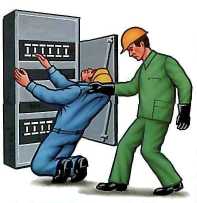 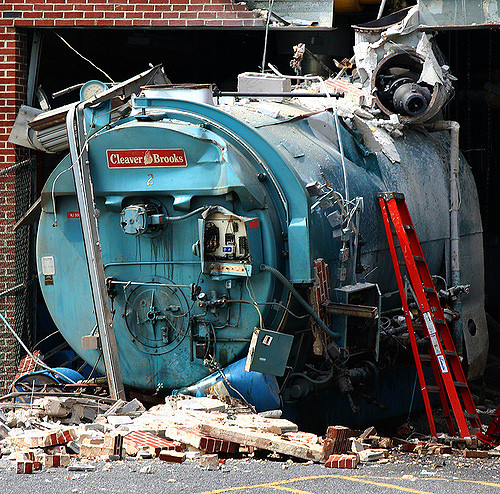 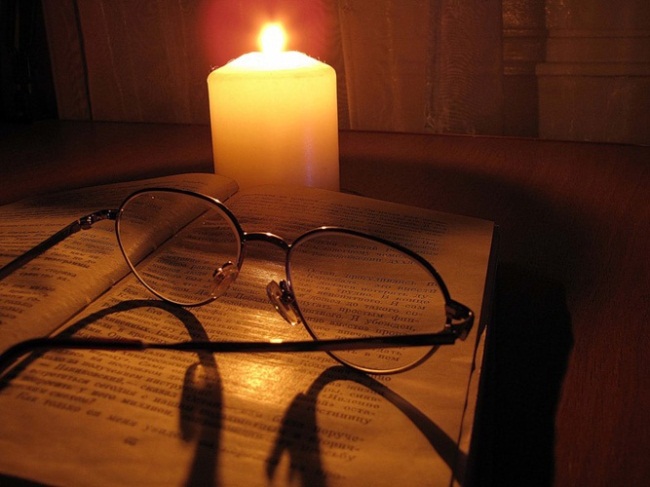 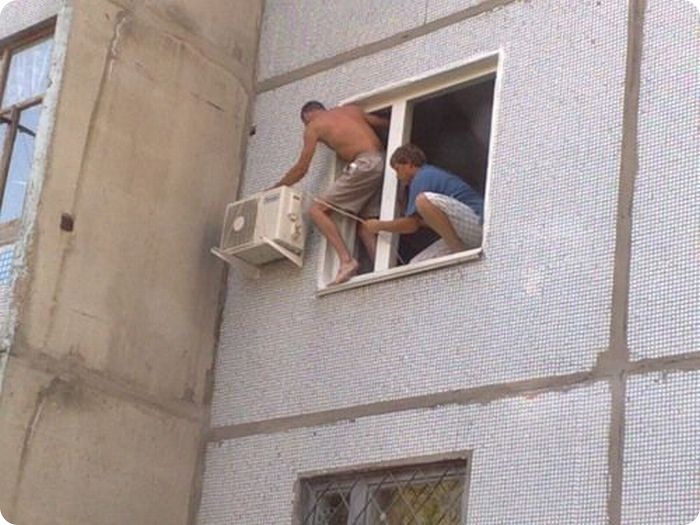 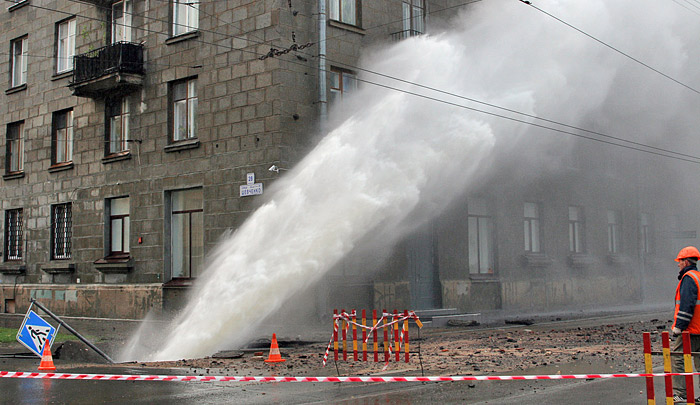 Макет профстандарта
Что мы сделали для продвижения проекта?

Публикация в журнале «ЕВРОСТРОЙПРОФИ», № 82, с. 2-3.
Выступление  обсуждение 19.05 на Круглом столе IV Конференции в рамках РМЭФ , Санкт-Петербург, Экспофорум.
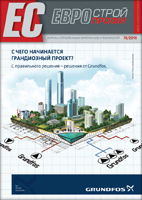 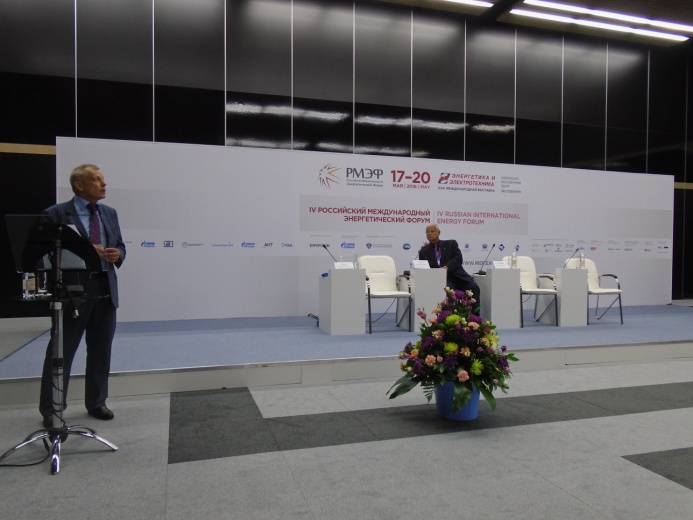 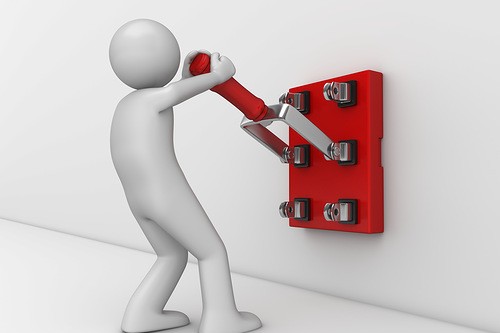 Благодарю за внимание!